ME-84: Torsion
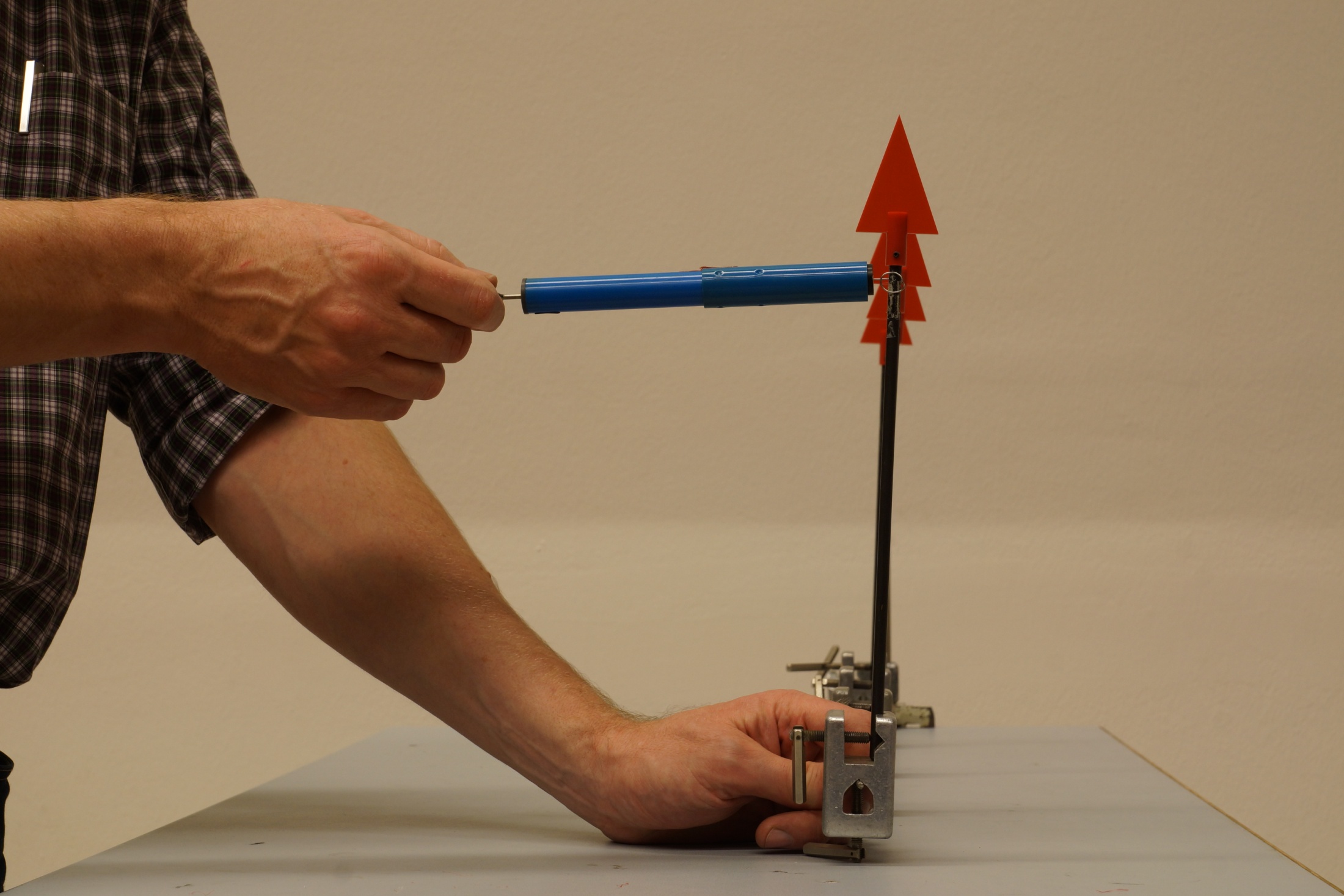 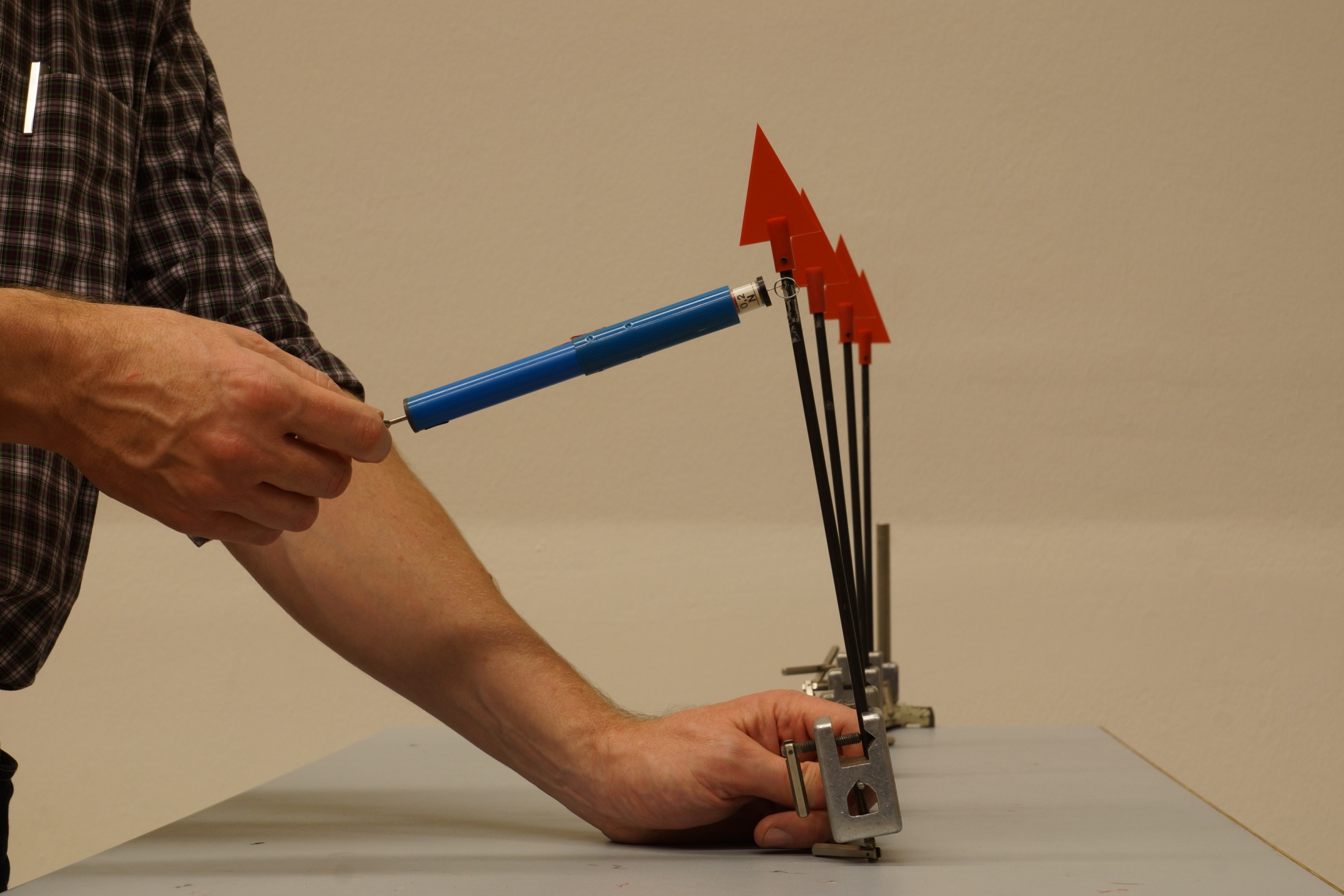 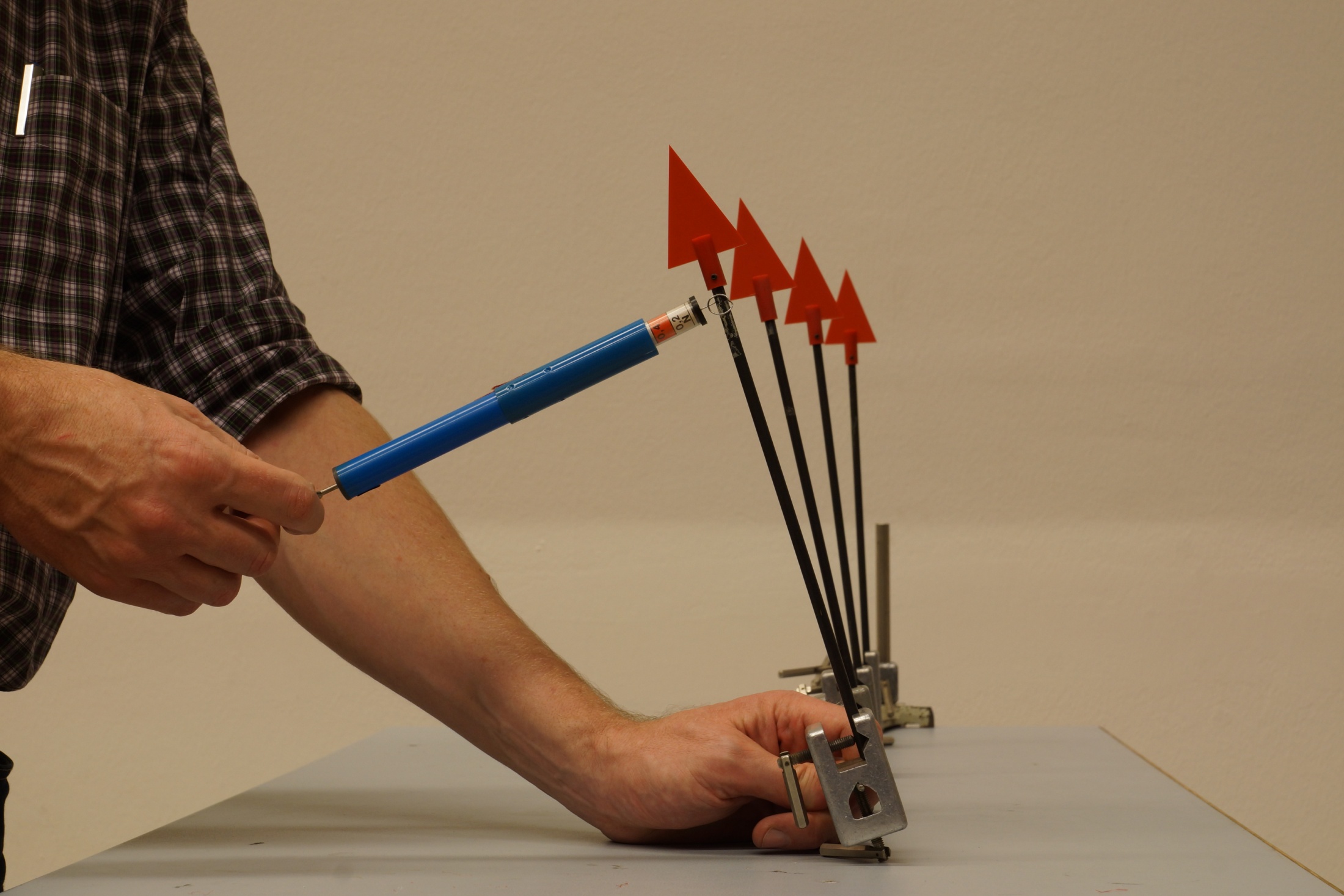 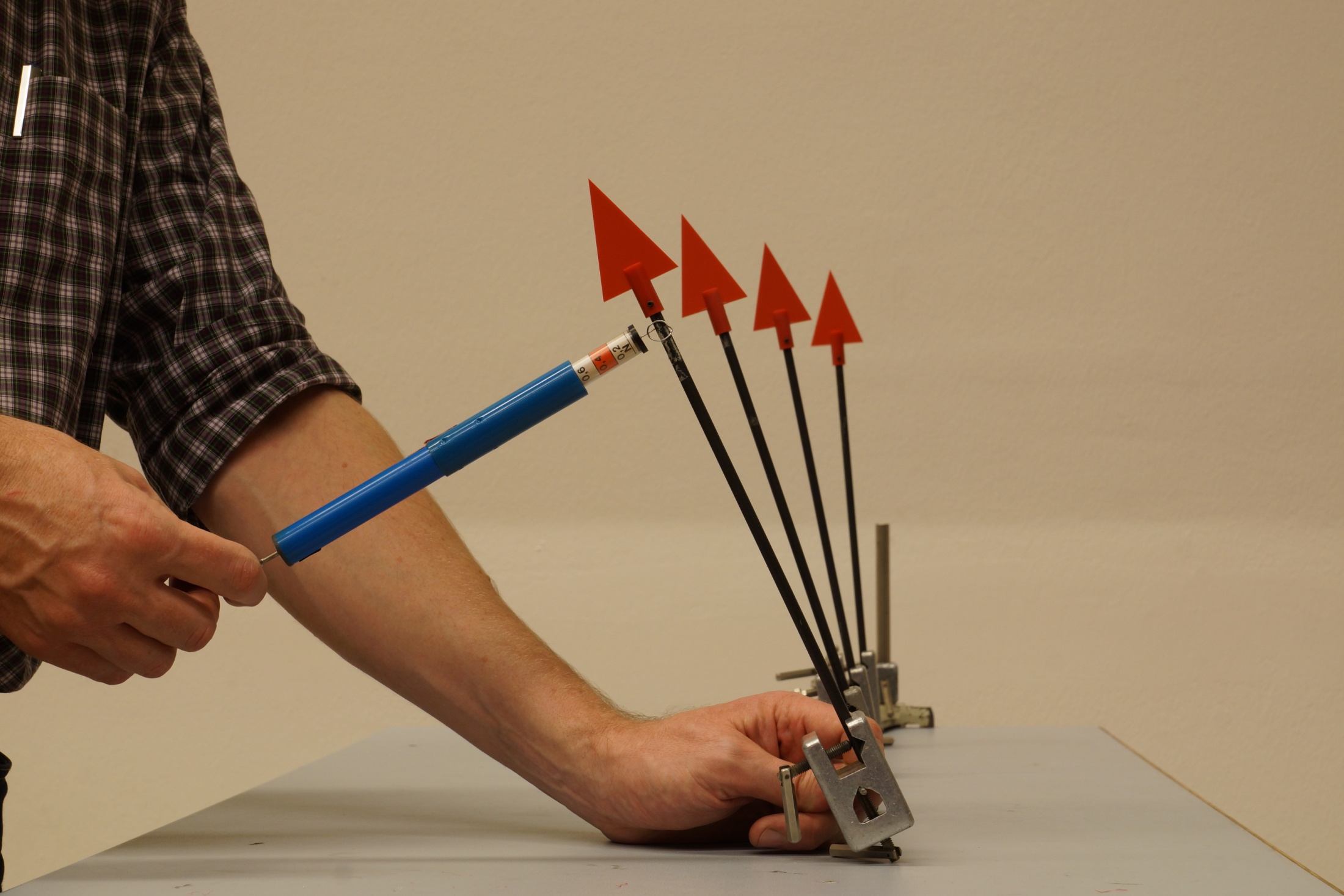 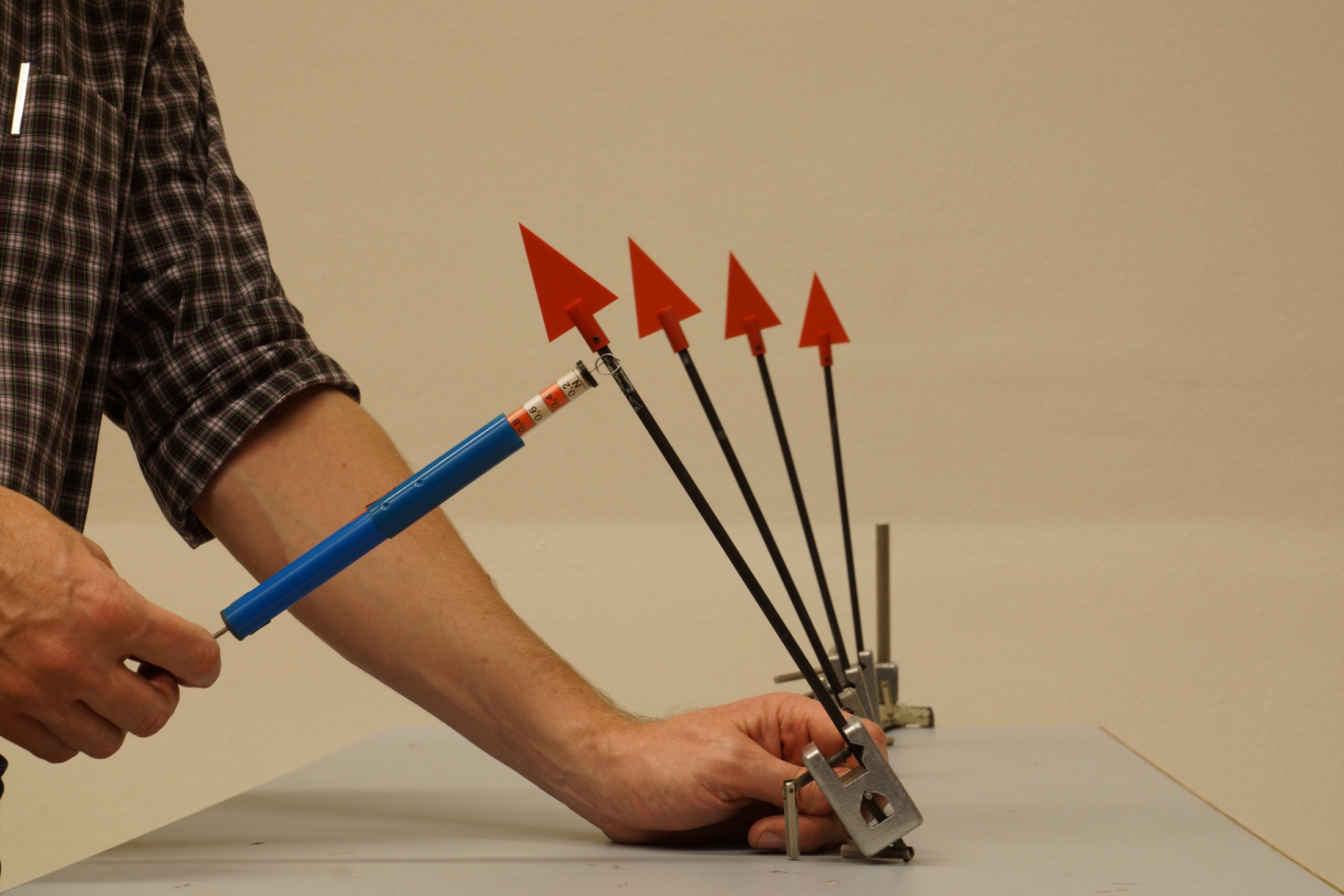